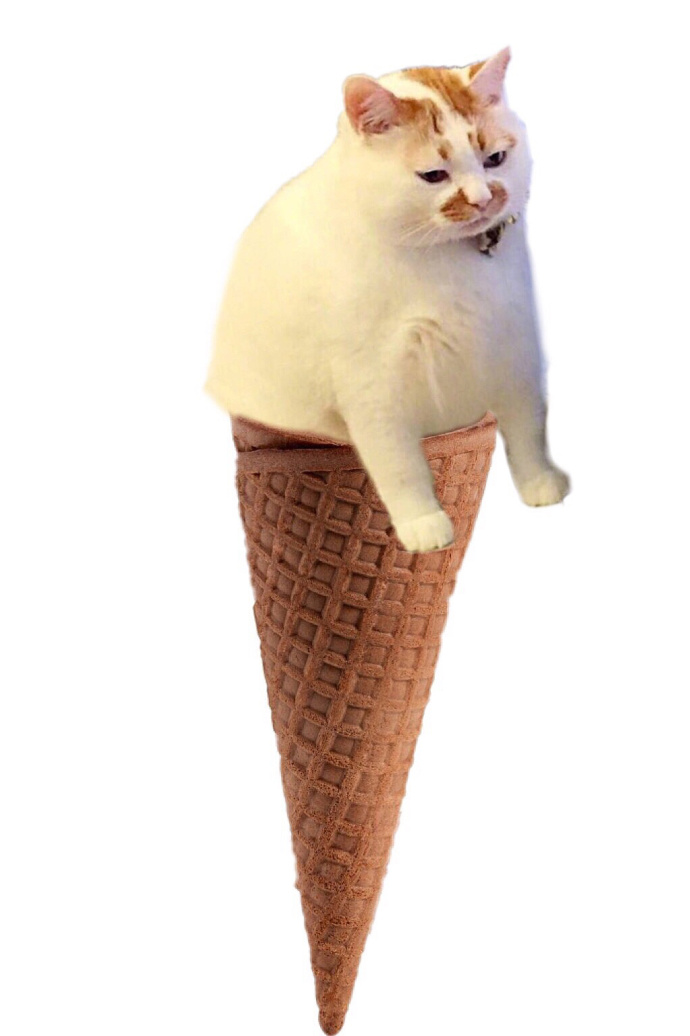 “Keeping cats” on the Internet:
Cat celebrities on Weibo
Introduction: Cats and the Internet
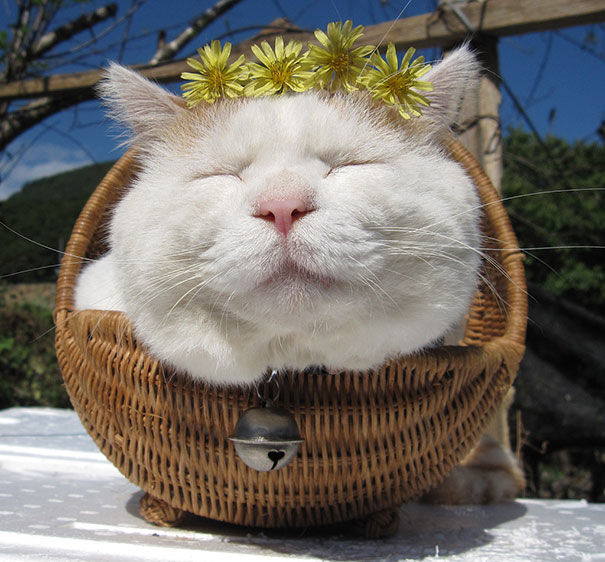 Images and videos of domestic cats
Cat online celebrity: Eg. Grumpy Cat, Lil Bub, Shironeko
CNN: 6.5 billion cat pictures on the internet  (2015)
[Speaker Notes: Getting more popular on the internet 
Playing an important rule on our virtual world
CNN estimated that in 2015 there could be around 6.5 billion cat pictures on the internet]
“Keeping cats” on the Internet “雲養貓”
People who want to keep a cat
Fulfill their desire by watching the online pictures and videos of the virtual “cat”
Feature of pictures:
Mimic the experience of keeping domestic cats
Convey the viewer that you are  related to the cats
Vocab: cat petting 擼貓
[Speaker Notes: Medium weibo in mainland
Possible reason]
The Production of Pet Celebrities:

China's network and Weibo platform
There are platform restrictions in mainland China, where only state-run social media are allowed. (eg. Sina Weibo and QQ)
These companies can hold  a huge number of users.
They monopolize the mainland's network and suppress the influence from foreign Internet platforms 
New hot topic which takes place can widespread quickly
[Speaker Notes: People only have few choices 
Hot topic can spread through this “closed” system really quick 
Rap in china, some sentences said by the producer, this programe easily gained attention so much on weibo]
The Production of Pet Celebrities:

"cuteness" of pets satisfy the spiritual needs of the "Empty-nest youth"
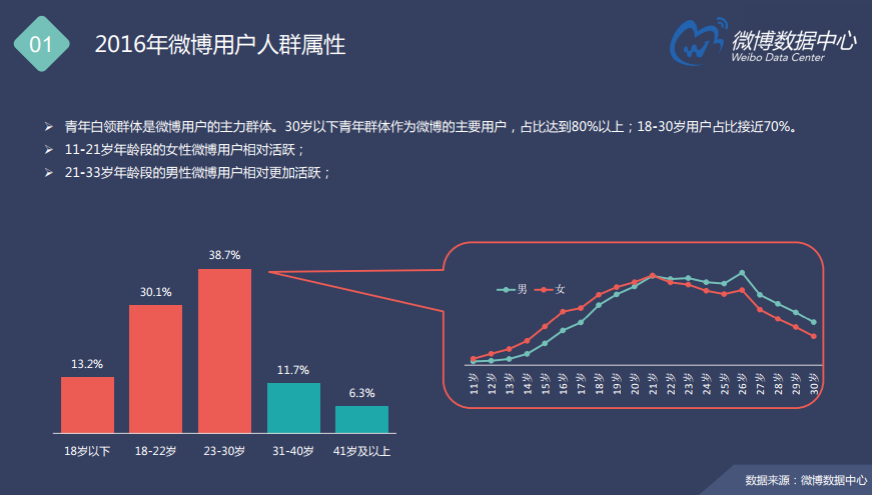 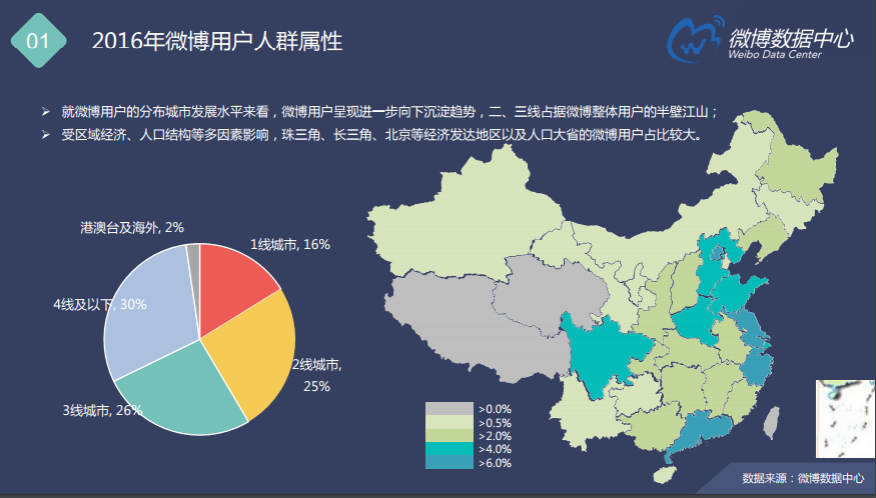 (Weibo’s 2016 report showing the age and region distribution of the active users)
[Speaker Notes: As we can see the main user of weibo is people who are under 30. it takes up 70% of the active users in 2016. and most of them are form the more developed cities such as Shanghai and Beijing]
The Production of Pet Celebrities:

"cuteness" of pets satisfy the spiritual needs of the "Empty-nest youth"


"empty nest youth" in China. 
"Empty nest youth" 空巢青年 : → Living away from their hometowns because of study or work→ Facing poor economic and emotional conditions
[Speaker Notes: they actually share some common characteristics with the so-called "empty nest youth" in China. 
who are away from their hometowns to some more developed cities.
They are facing multiple problem : facing poor economic conditions as well as the lack of emotional sustenance.  
Social reason underlying this phenomenon]
The Production of Pet Celebrities:
The Weibo meme culture
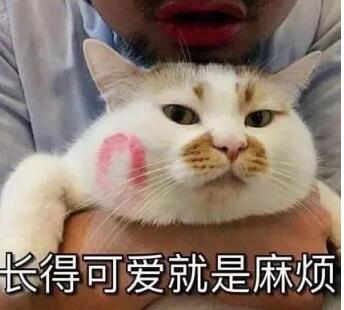 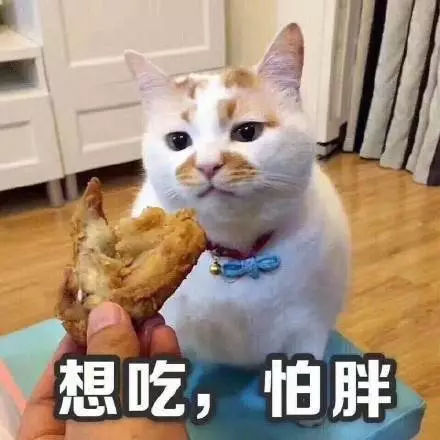 表情包 culture:creative language with  interesting image
Caption are added to pets' Photo by their fans
People use it as emoji in QQ or Wechat
“Want to eat.  Afraid to be fat.”   “Being cute is so annoying”
[Speaker Notes: The rise of this phenomenon is closely related to the weibo meme culture
creative language, interesting images 
Many people who don’t know about the cat before can get attached to them,
It help the cat celebrity to reach a huge amount of audience.]
The Production of Pet Celebrities:
Example: Loulou (樓樓)➤ Weibo Fans: 686,465➤ A Fat Tomcat ➤ Famous for its hilarious 　memes➤ Died in 2017/10/14
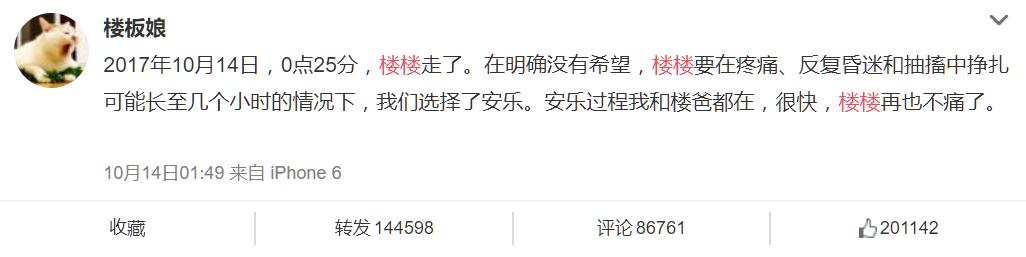 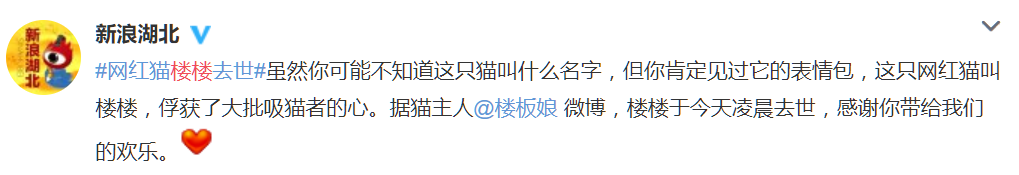 [Speaker Notes: This fat tomcat is famous personally but only for his hilarious memes made by his fans]
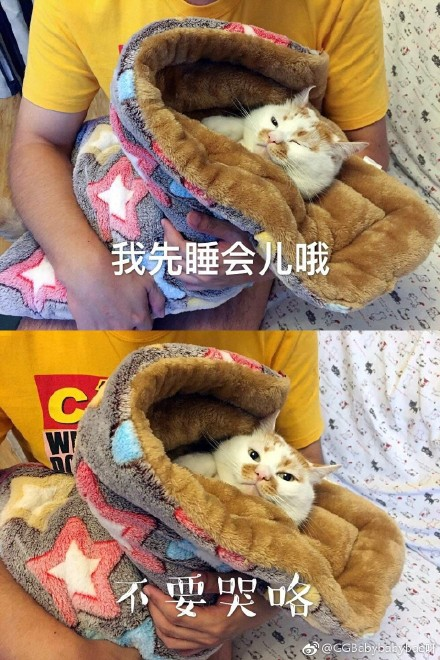 The Production of Pet Celebrities:
People spontaneously created new memes to commemorate him
The celebrity image of cats are created and maintained by the receptors instead of the marketers
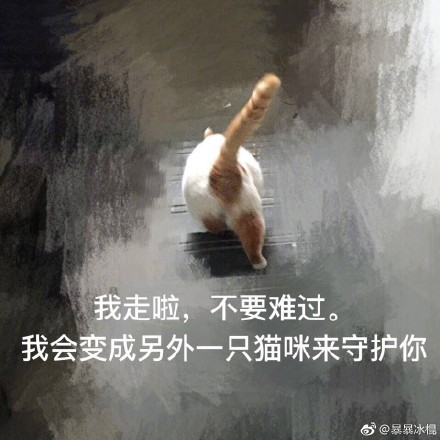 “Here I go.  Don’t be sad.I will turn into another cat to be with you.”
“Just a nap.”
“Don’t cry”
[Speaker Notes: After his death, 
the celebrity image of cats are recreated and maintained not only by the marketers, 
but also by their fans who are assumed to be the receptor originally
Really unique feature we can find on this online cat raising phenomenon]
A Specific And Complete Industry
Pet celebrities on Weibo are never alone
They form a group commercially or privately.
Through forwarding  or refering
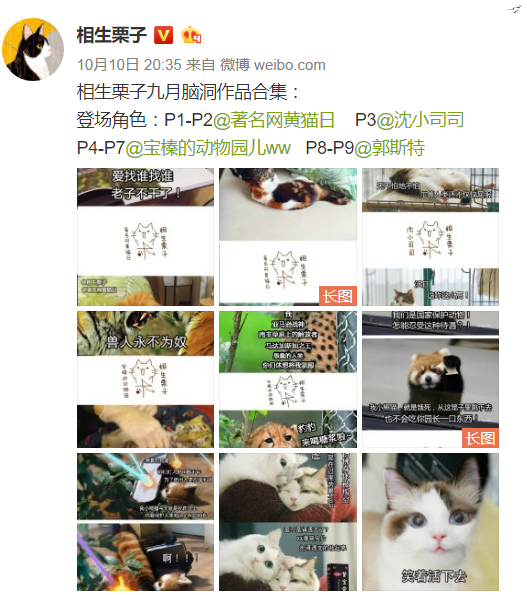 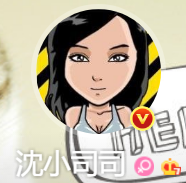 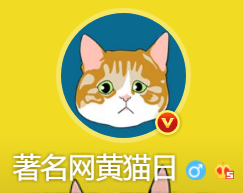 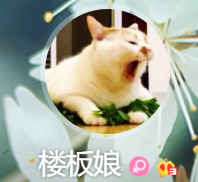 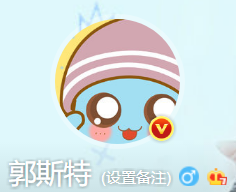 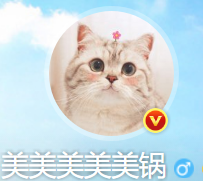 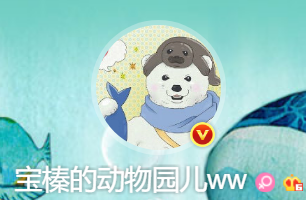 [Speaker Notes: Only Created and served the need and welfare of the net citizens in mainland china ?
commercialism to further explain this. 
There are so many ways to get profit by cat on Weibo platform.

to attract more followers and make their advertisement to reach more people.]
A Specific And Complete Industry
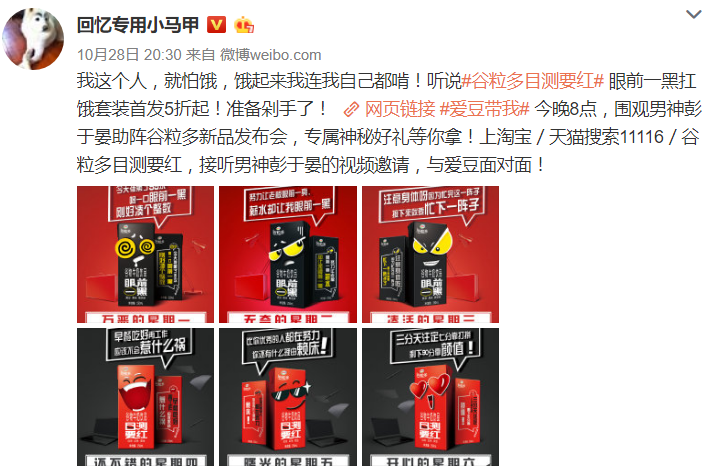 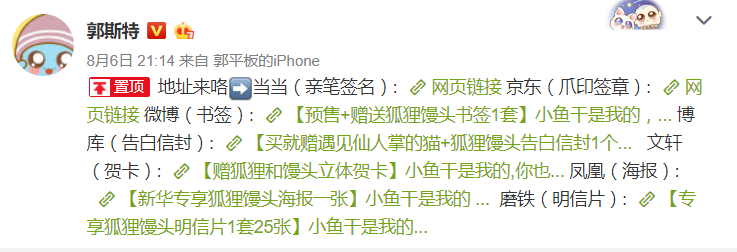 just a food product
Create Related products
（book,poster,postcard,bookmark,envelope）
Simply post some advertisments 
（may not be relevant to pets）
A Specific And Complete Industry
Cooperate with online merchants

Sell blanket that just has cat images on it 
(this advertisement is on the top position of this pet celebrity)
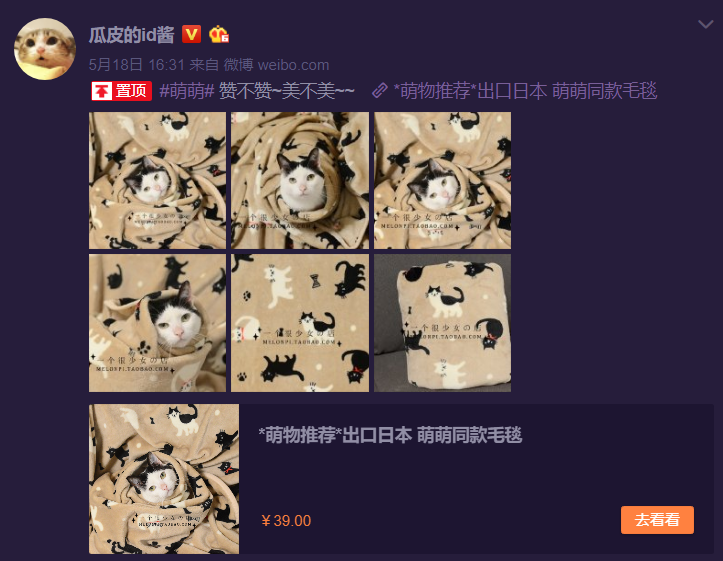 A  function on Weibo
To show some basic information about the product refered by user
（Name, picture, price, a button“to have a look!”）
A Specific And Complete Industry
Crowdfunding on Weibo
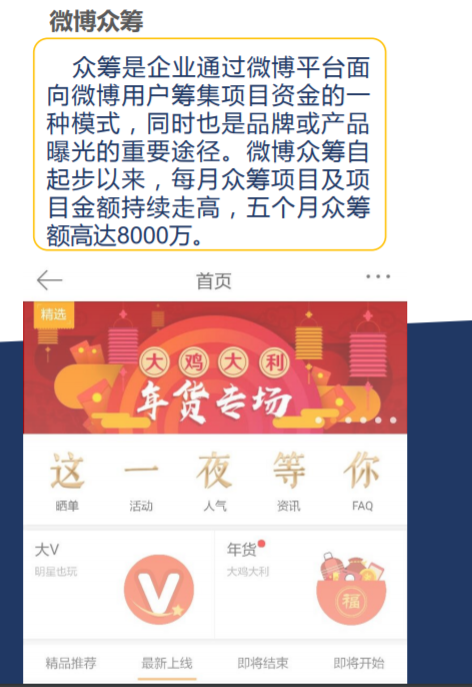 Gifts, food or money sent from followers to owners
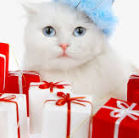 The commercial atmosphere is encouraged by Weibo and well-known to both the pet celebrity and their followers.It is never a secret and accepted by the followers as long as those pet celebrities keep the cat well.
Money is one of the ways to show followers’ love.
[Speaker Notes: The commercial atmosphere on Weibo and the whole structure of industry can be an important influence factor.]
The affect caused by this phenomenon
1.) Raised people’s concerns on cats
  -more people want to keep a cat
  -Adoption rather than buying new pet
  -Criticize of abandoning pets
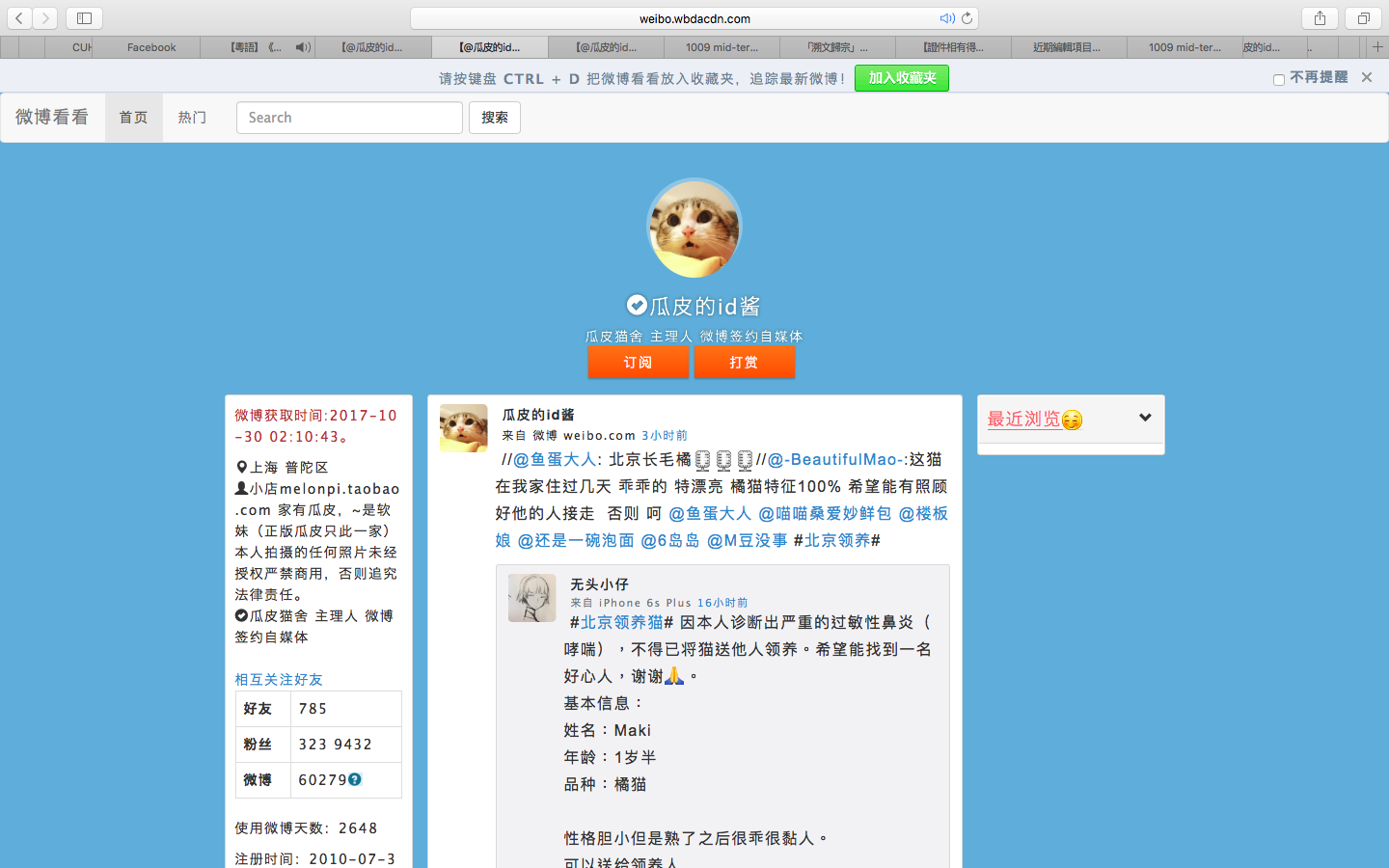 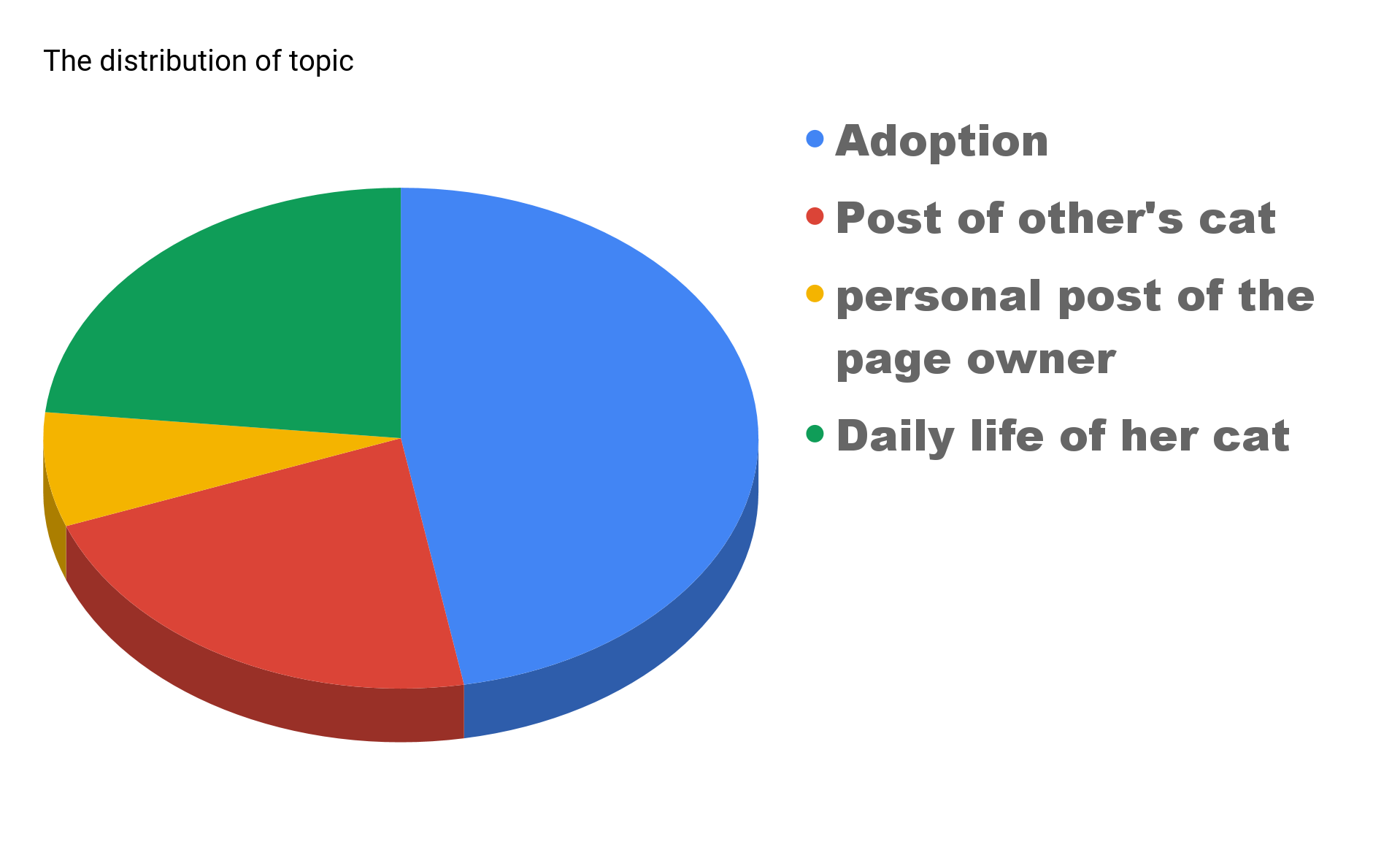 [Speaker Notes: Using the acount of “瓜皮的id酱” as an example, when we going through all of her posts in octobor, we have discovered that about half of her posts are the sharing of adoption news. The proportion of adoption news is even larger than the daily life of the page owner’s cat.]
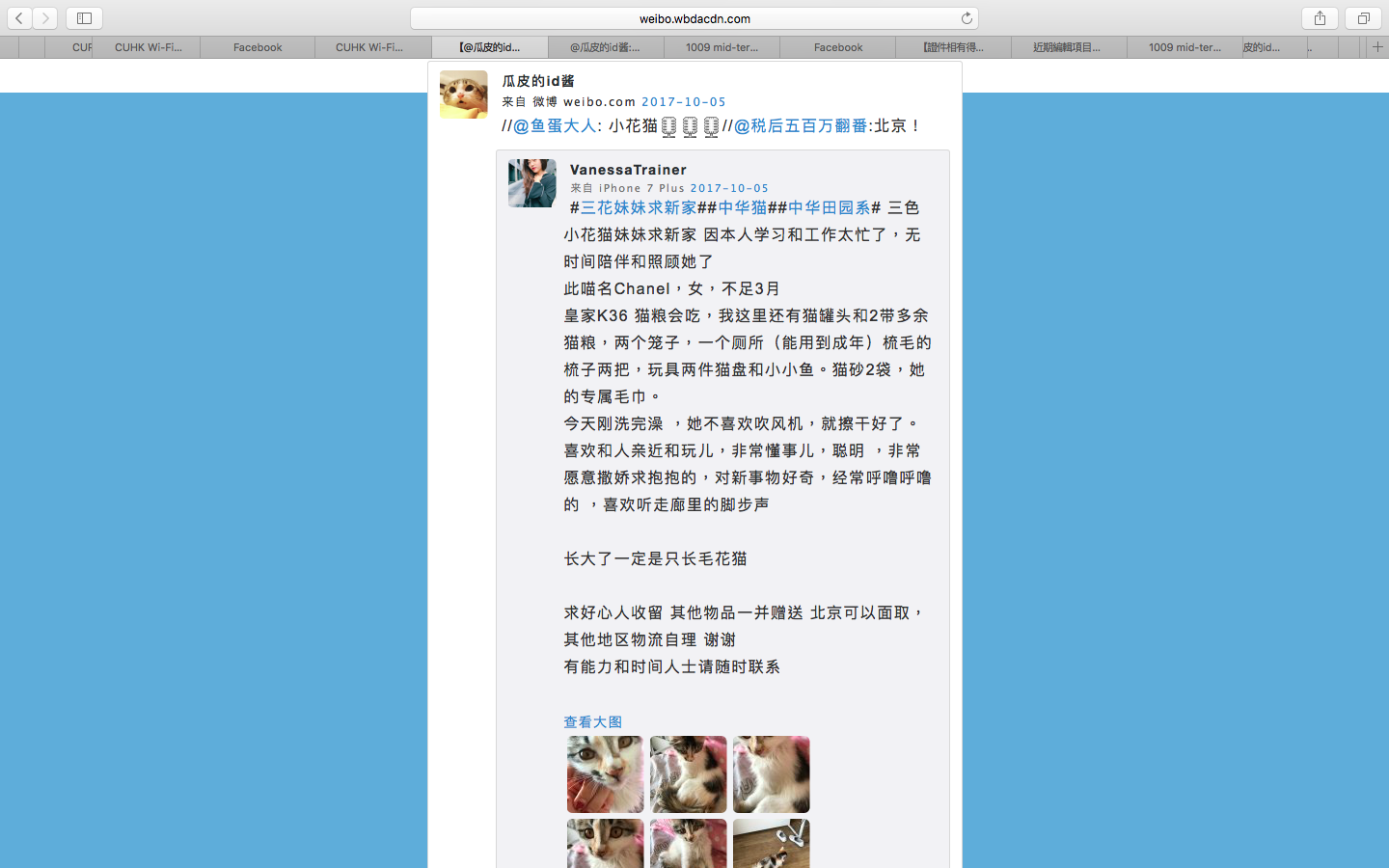 Post that about finding new famiy for cat
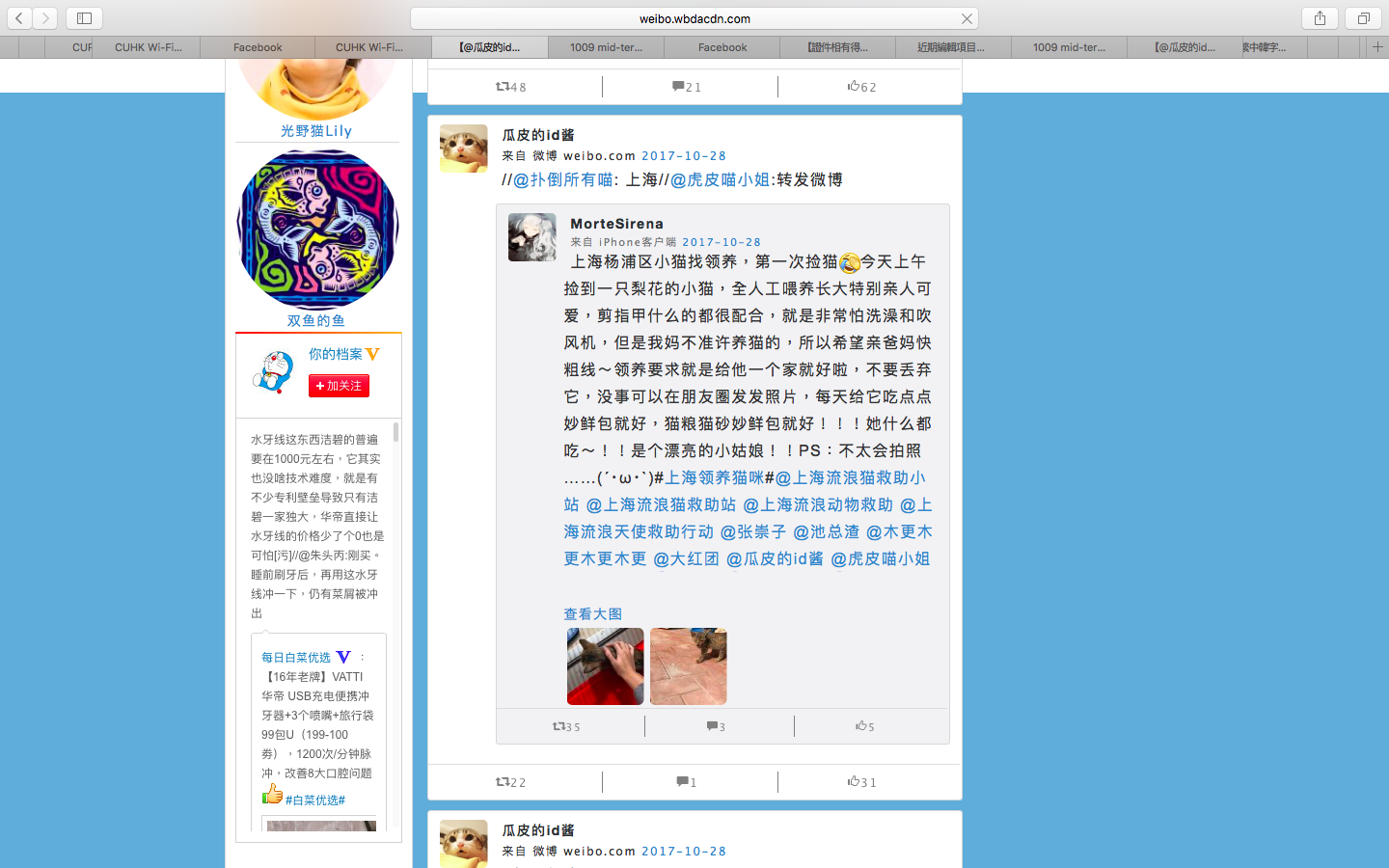 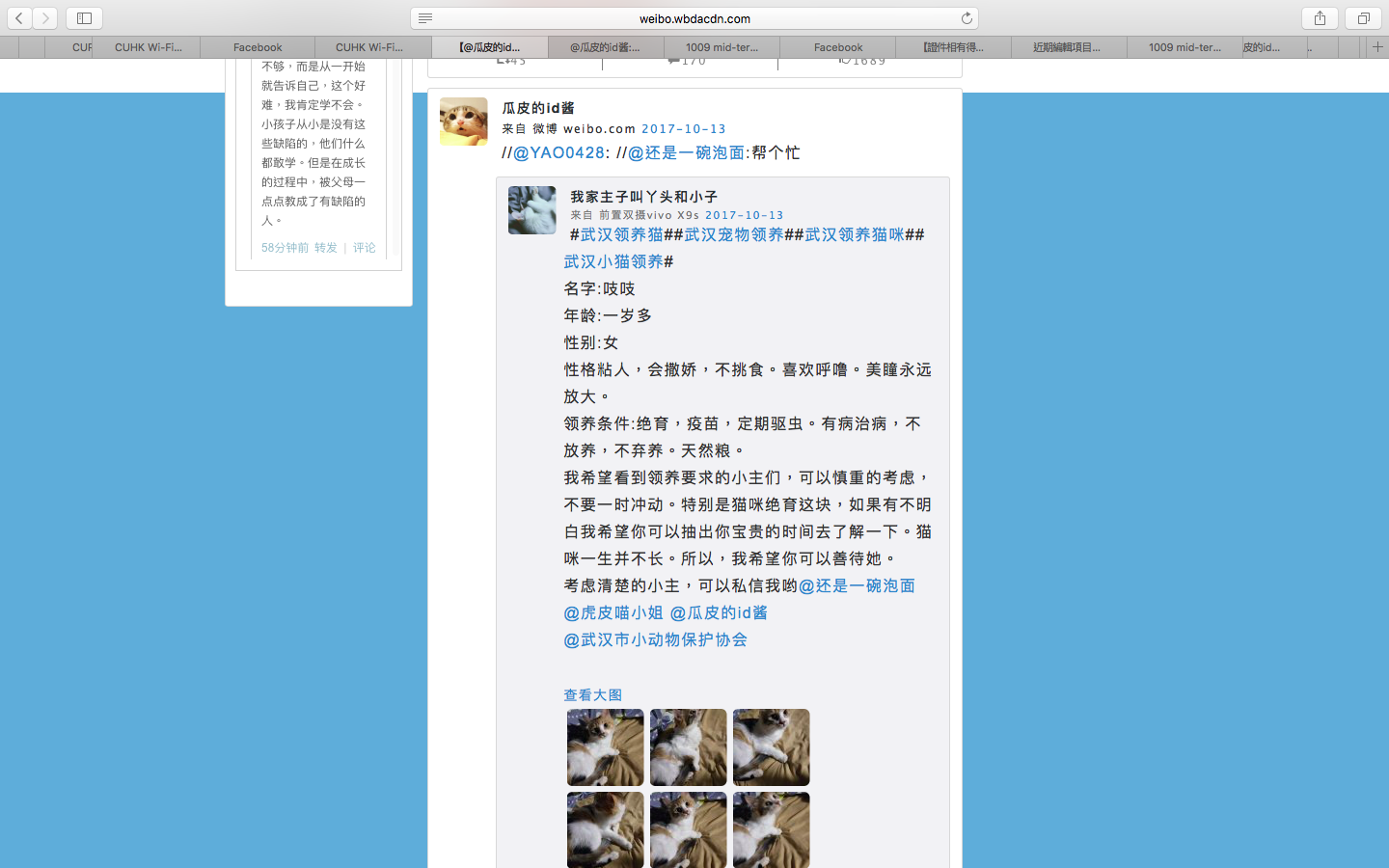 [Speaker Notes: Here are some example of the sharing post about adoption.]
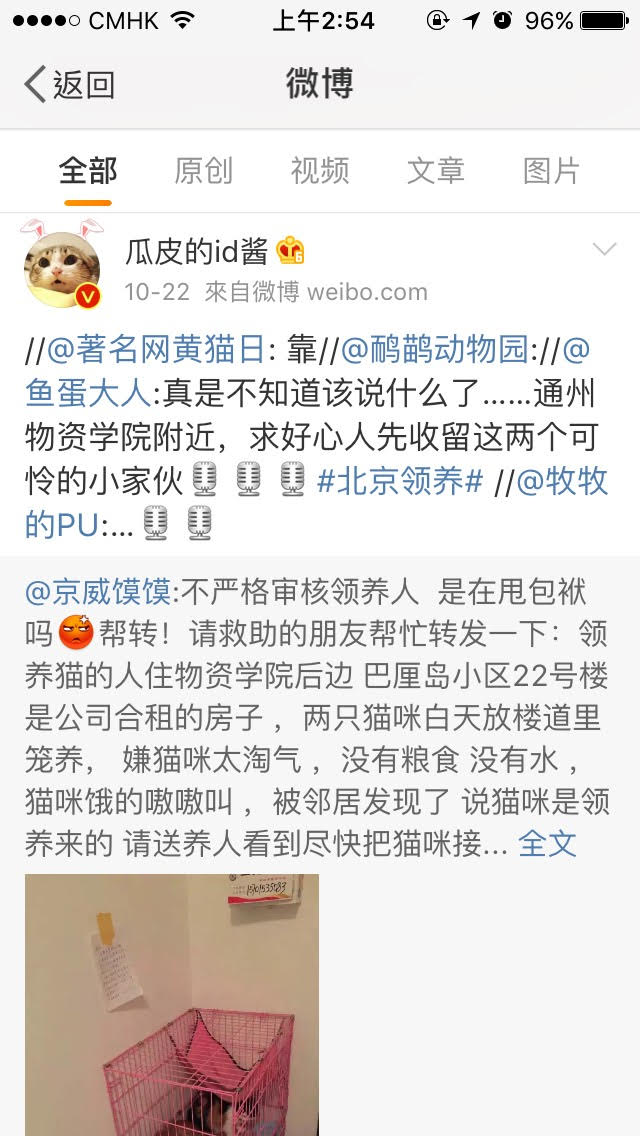 Post about criticizing people that abandoned the cats after adopting them.
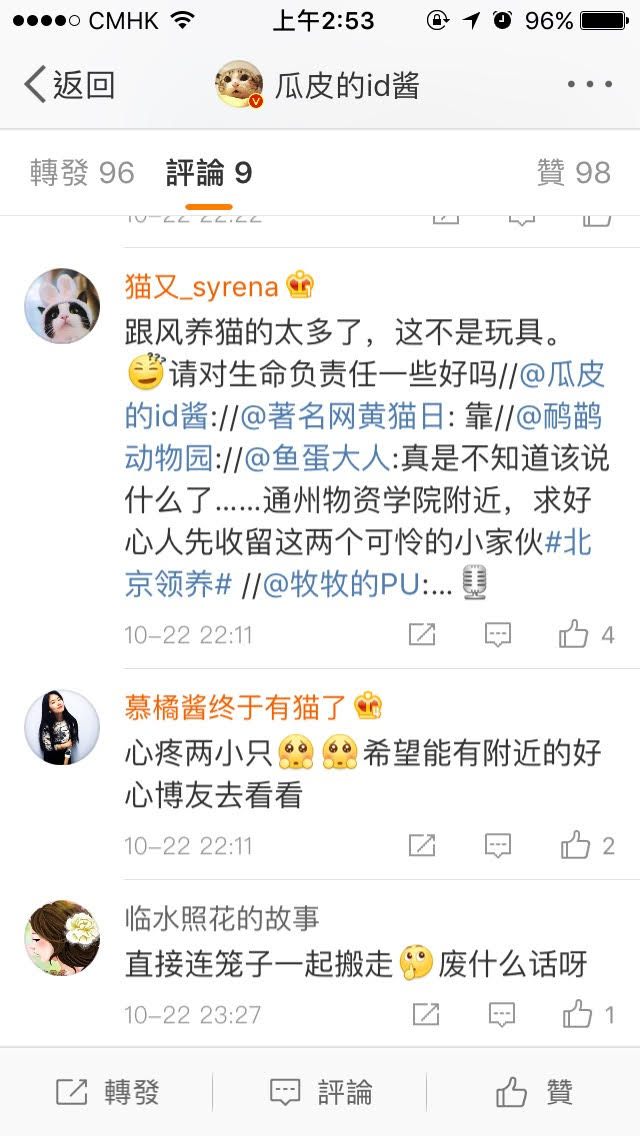 Fans’comment of critizing people are not responsible to life
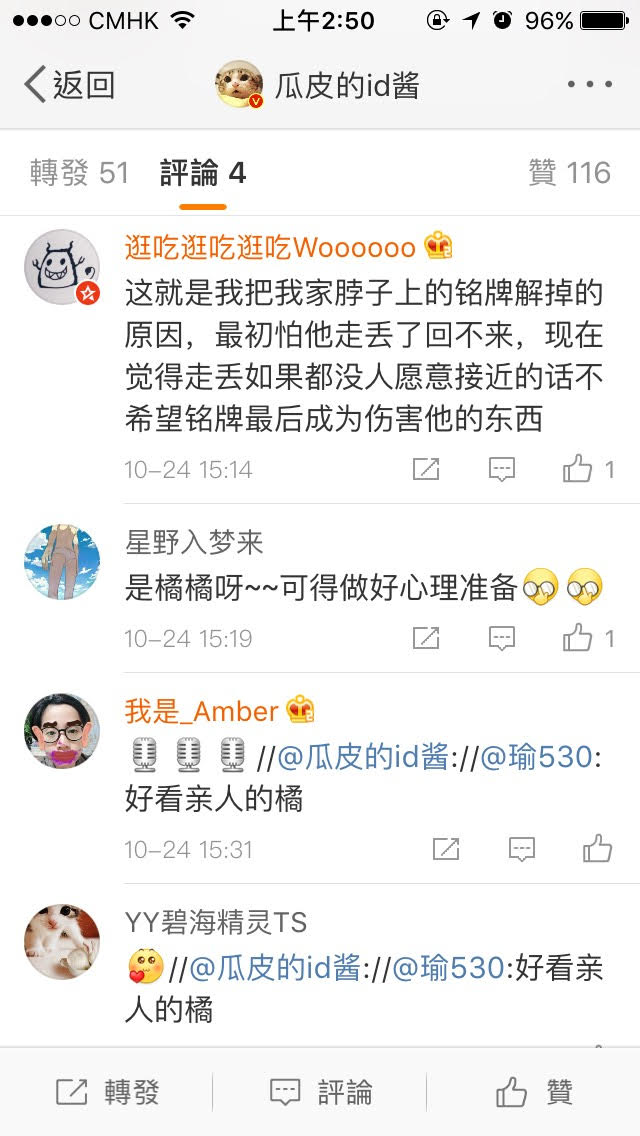 Comment about removing the dog tag can indeed help it when it get lost
Comment about how to ensure whether people are suitable for adoption or not
Comment about the discussion of sterilization
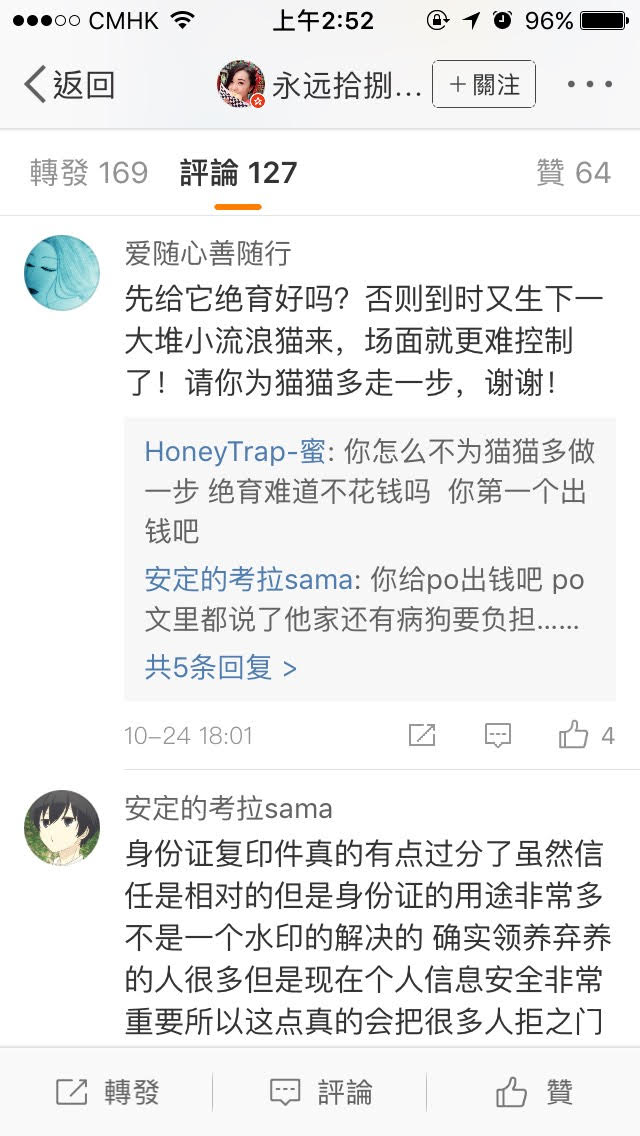 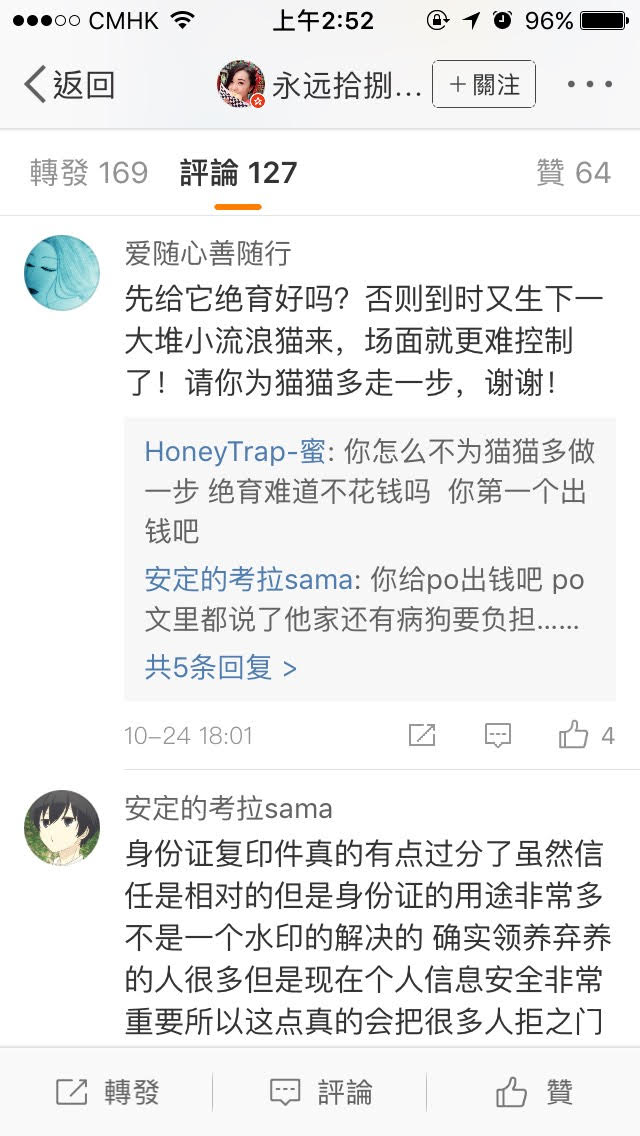 [Speaker Notes: Through all those example we can see that the sharing by the page owner can help to raise the concerns on the animal welfare. Meanwhile, it triggers the discussion about cats like sterilization OR the requirement for adoptio. People can gain  knowledge about cats issue from them]
The affect caused by the phenomenon
2.) From spiritual culture to business culture
      -Before: Sharing/gaining contentment of mind
      -Now: becoming a new type of business 
        eg. The product of the cats (book, photo, cusion) 
               Advertisement
               The support from the fans
              (buy clothes/food for the   cats)
[Speaker Notes: Raising a cat from a private experience(spiritual fulfillment of oneself)
Into a commercialized online culture]
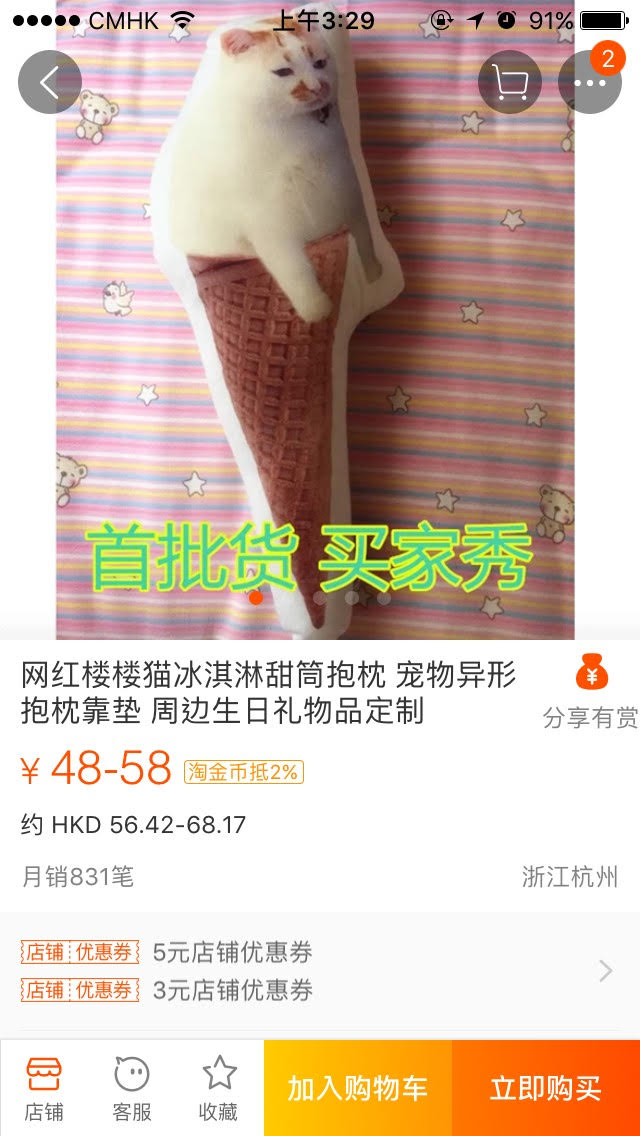 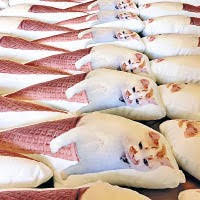 [Speaker Notes: It’s the cusion of the famous cat ‘Loulou”. Not only the page owner will made it, but also other shop may do so.]
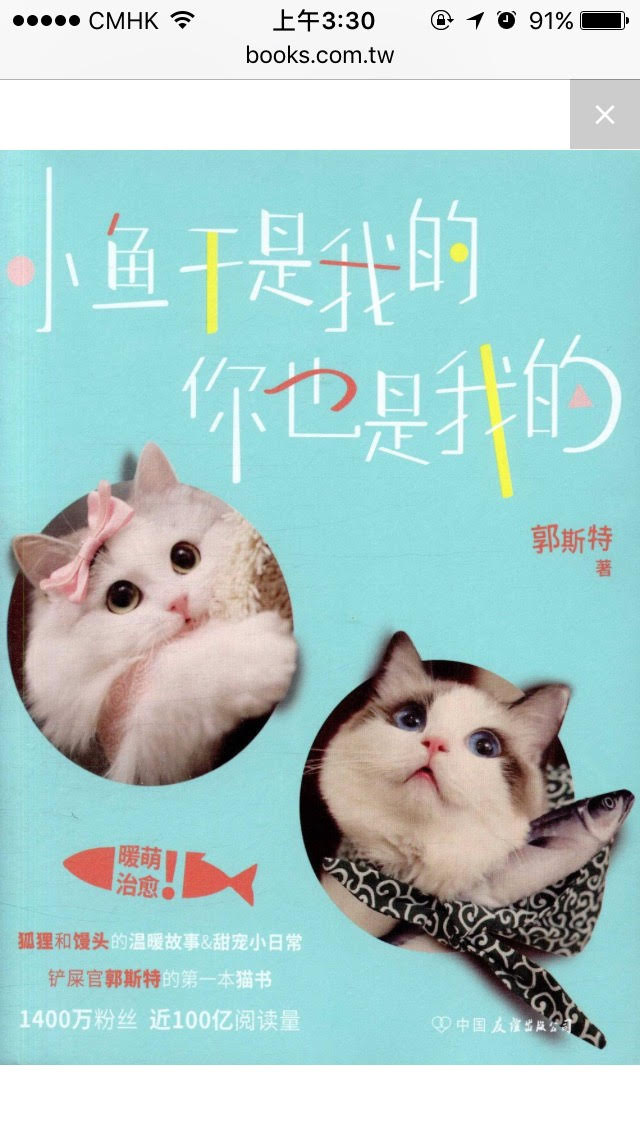 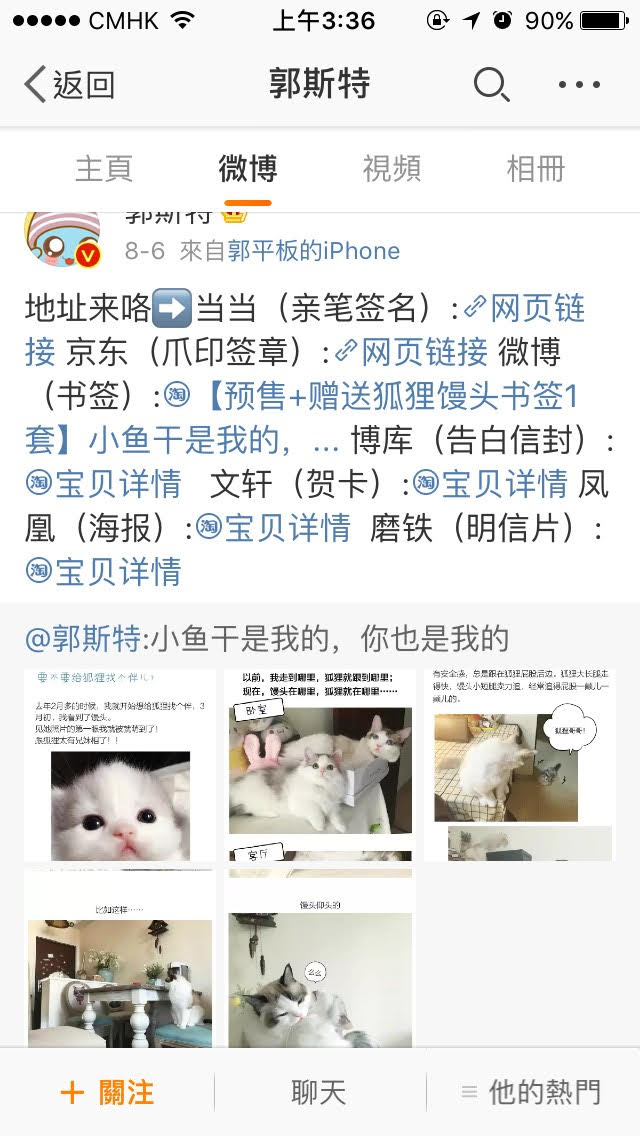 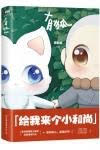 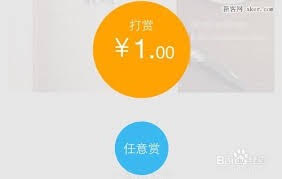 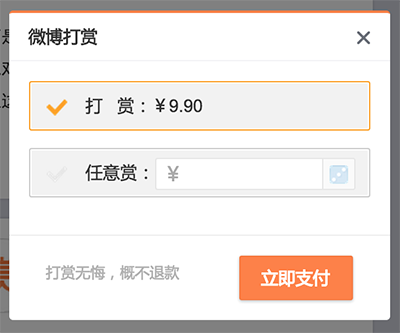 [Speaker Notes: The fans can give money to the page owner in order to support the cat/exthough the tips function of Weibo]
The affect caused by the  phenomenon
3.) Shaping the image of cats and turn cat raising into a refined manner

- Cats are meticulously dressed up by their owner
- Setting up a high standard of cat raising
[Speaker Notes: Well treated by their owner online
Set up a real modal for people to follow
If you can not meet up with the high standard, you will be blameed by all the cat lover on the internet
Achievable for most people?
Just part of them who have are rich enough and can afford all these spending on cat?]
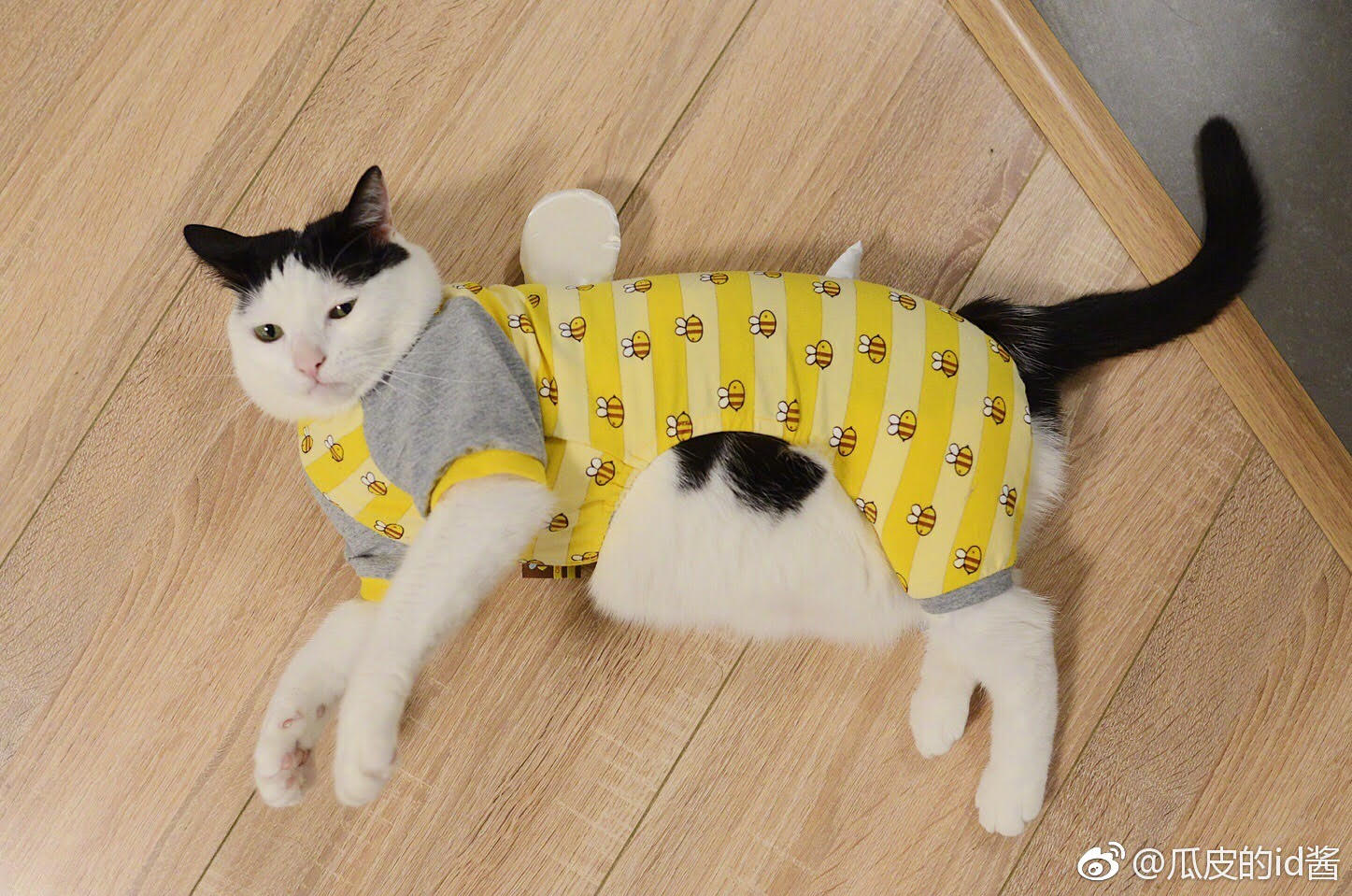 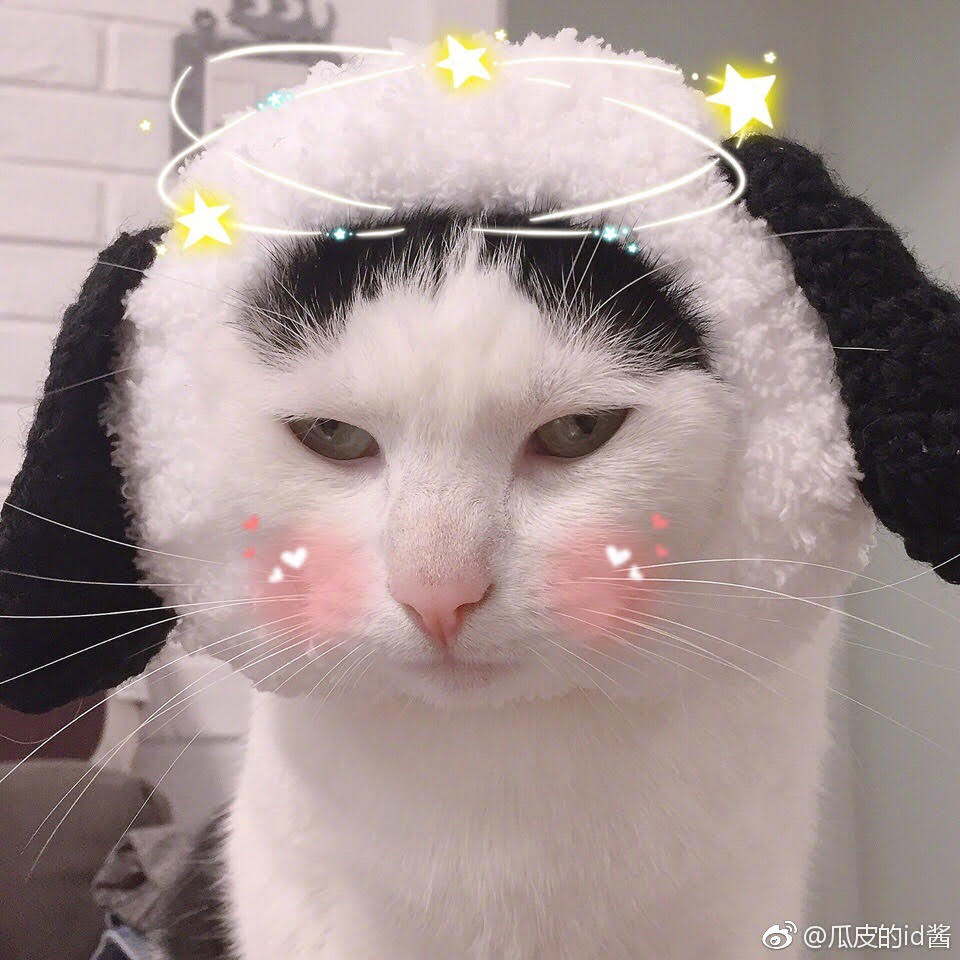 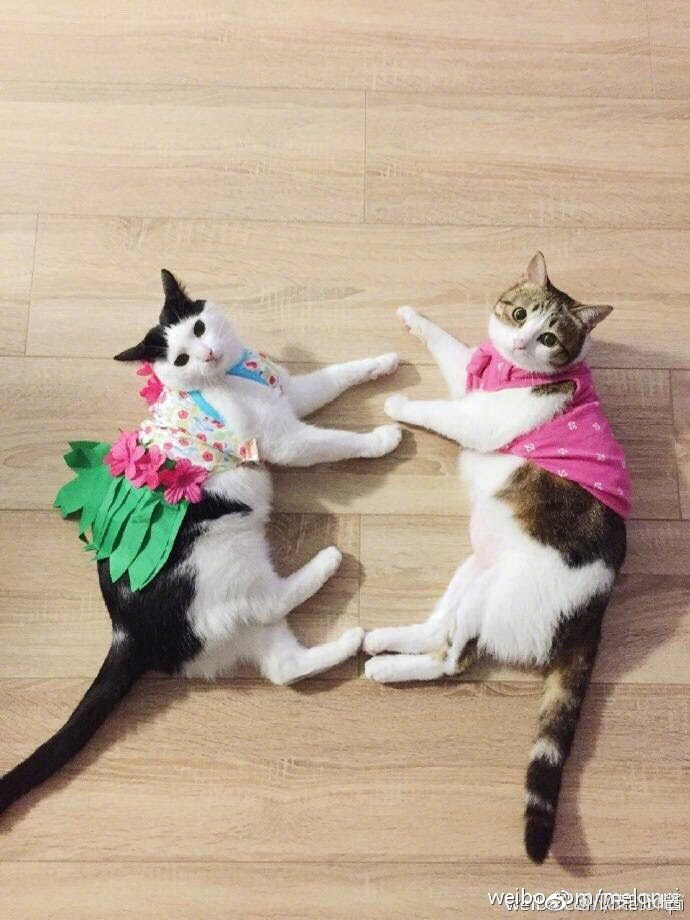 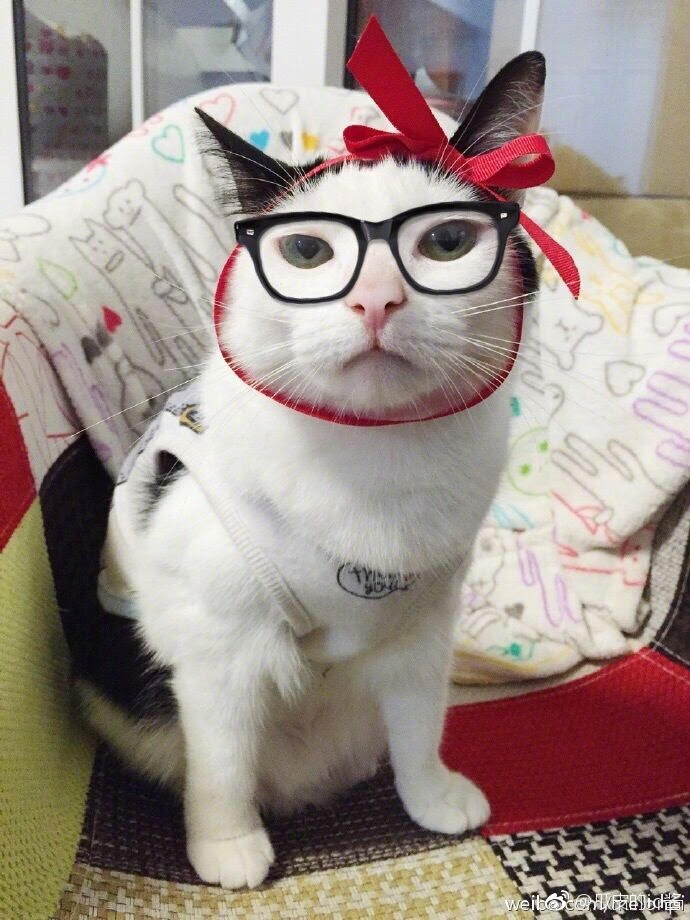 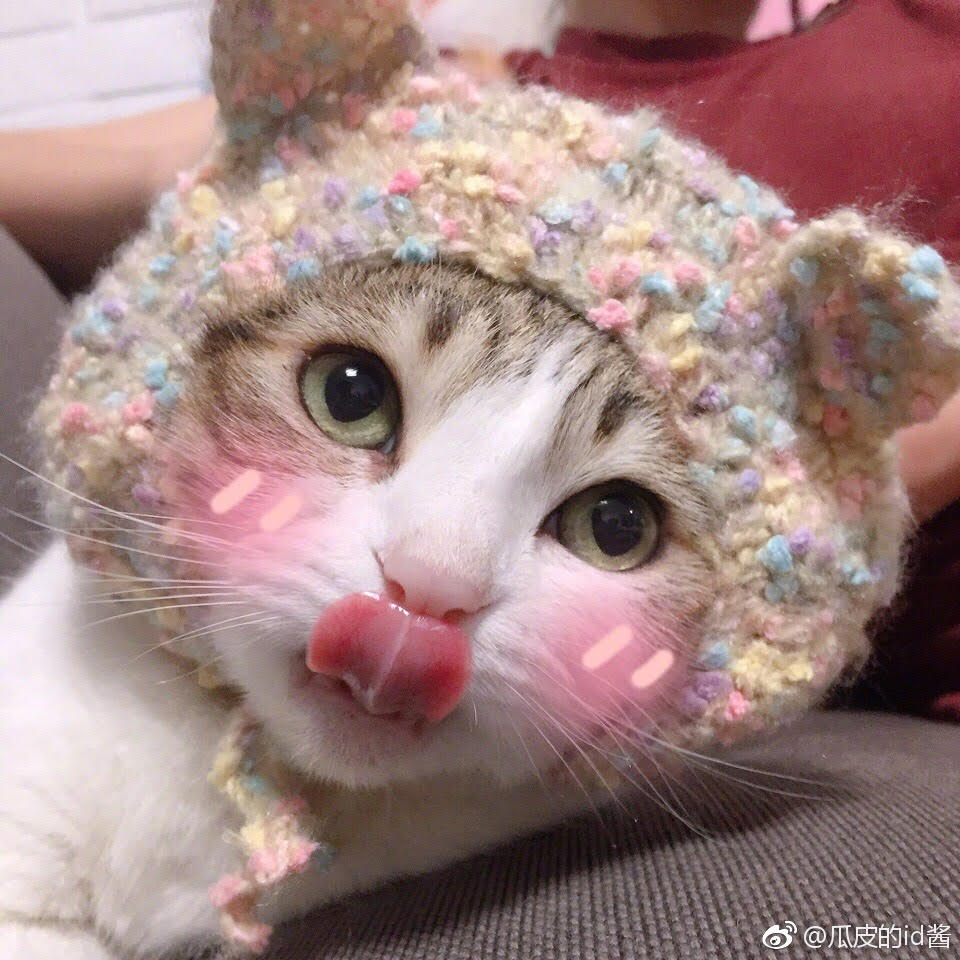 Question
Malcolm Gladwell has described the online relation and the real life relationship as “weak connection” and “strong connection” in his article “why the revolution will not be tweeted” . 
How would you descripted  this virtual cat raising phenomenon by using Gladwell’s idea? 
Which kind of relationship do you prefer when you are raising cats?
Reference
1 Manya Koetse. The Power of China’s Internet Memes. WEIBO: Reporting Social Trends in China. 8/11/2015
https://www.weibo.com/2049389352/Fqjogx7T4?refer_flag=1001030106_&type=comment#_rnd1509290452614
http://data.weibo.com/report/reportDetail?id=346